Beinagrindin
beinin í líkamanum
Solveig Árný Róbertsdóttir
Beinagrindin
Sturluð staðreynd!
Börn fæðast með allt upp í 300 bein 
en svo renna sum lítil bein saman í eitt stærra þegar börnin stækka og þá enda þau 206! Þetta gerist t.d. í úlnlið, ökkla og rófubeini.
Beinin í líkamanum
Í mannslíkamanum eru 206 bein. Aðeins 80 bein mynda beinagrindina en hin 126 eru eins konar fylgihlutir...
Viðbein
Höfuðkúpa
Bringubein
Skoðum helstu bein mannslíkamans!
Rifbein
Herðablað
Hryggjarsúla
Upphand-
leggsbein
Öln
Sveif
beinin í handleggjunum...
Miðhandar-bein
Kjúkur
Úlnliðs-bein
beinin í höndunum...
Hnéskel
Dálkur
Sköflungur
Lærleggur
beinin í fótleggjunum...
Miðfótarbein
Kjúkur
Ökklabein
beinin í fótunum...
Staðreyndir!
Minnsta beinið í 
líkamanum er ístaðið sem
er eitt þriggja smábeina
í miðeyranu.
Lærleggurinn er stærsta 
beinið í mannslíkamanum! 
Það er einnig sterkasta og
þyngsta beinið
 og þolir mikið álag.
Hlutverk beinagrindarinnar 
(fyrir utan að halda líkamanum uppi) 
er einnig að verja innri líffærin fyrir hnjaski. 
Hjartað og lungun eru t.d. inni í rifjagarðinum, 
heilinn er inni í höfuðkúpunni
 og mænan er inni í hryggjarsúlunni.
Innan í beinunum er rauður beinmergur sem 
framleiðir blóðkorn
 og gulur mergur sem 
geymir orku í formi fitu. 
Bein geyma líka steinefni.
Beinagrindin okkar er samhverf.
Verkefni!
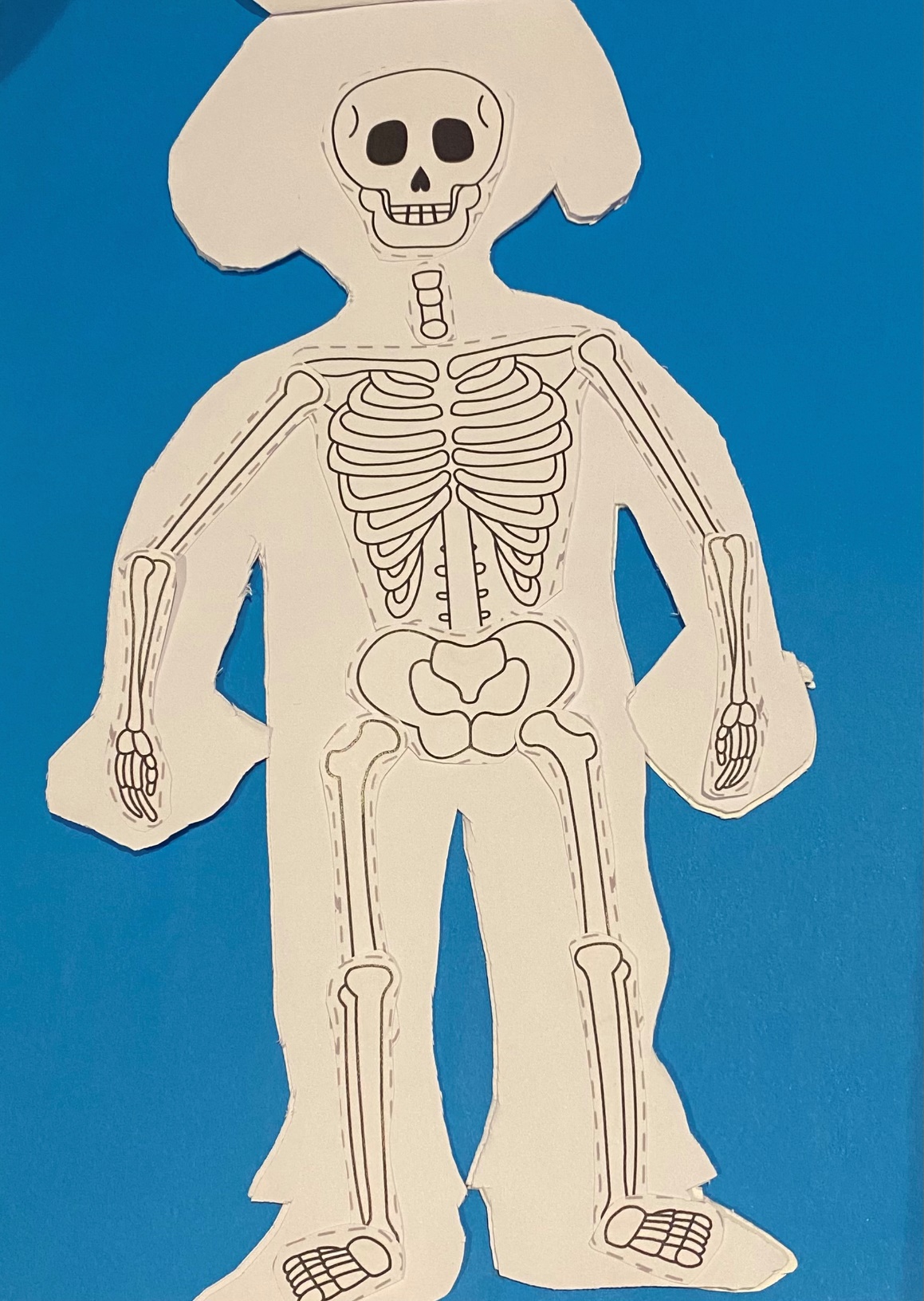 Klipptu út og límdu á réttan stað!